Votre webinardécouverte ZEN va démarrer dans quelques minutes…
Zen by Eurécia
A la découverte 
du paramétrage by Eurécia
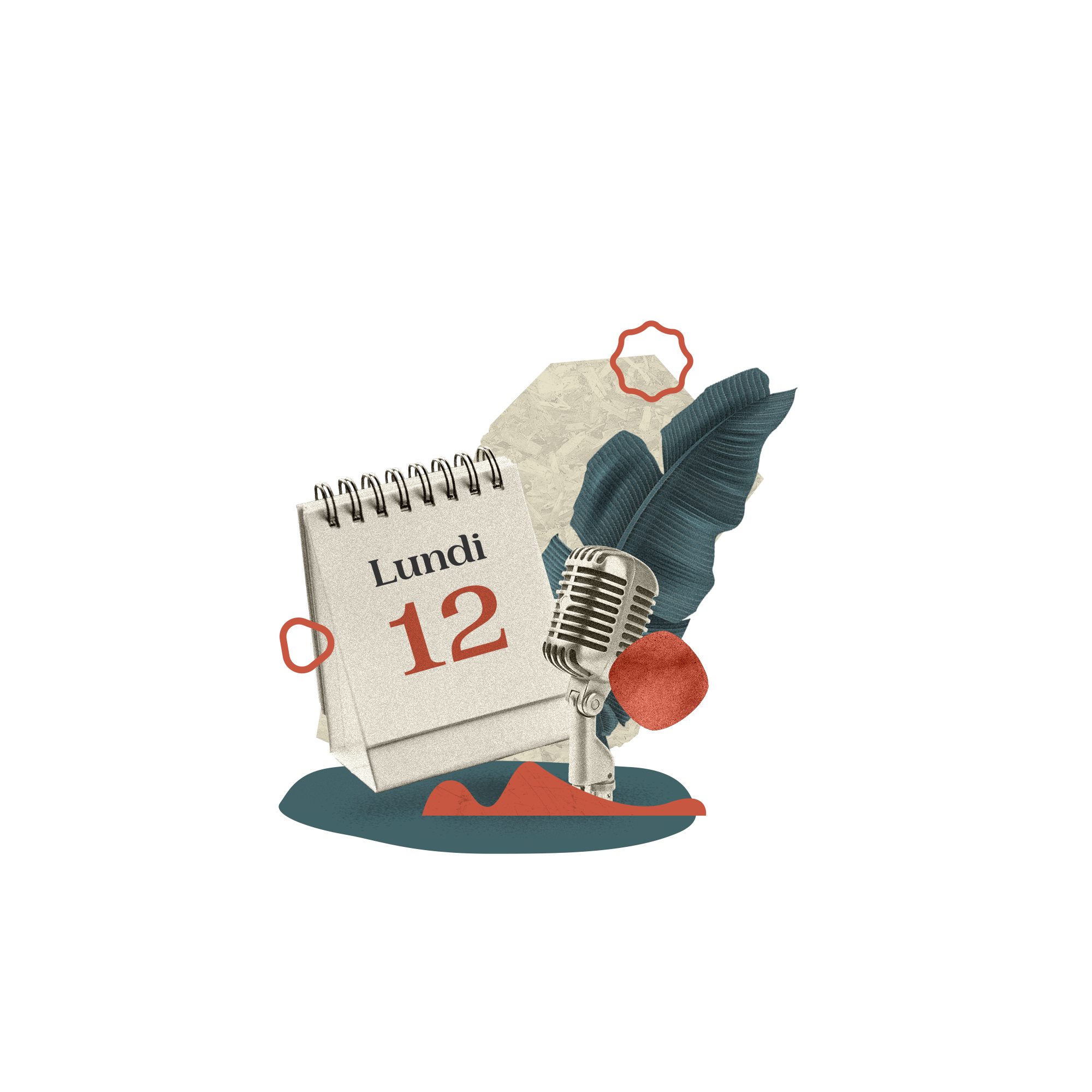 Avec Marjory et Morgane, vos consultantes supports
Au menu du jour
Les objectifs
01 -Paramétrage
02 - Utilisation
03 - Autonomie
Savoir par où commencer le paramétrage
Différencier le paramétrage de l’utilisation
Paramétrer vos modules en toute autonomie
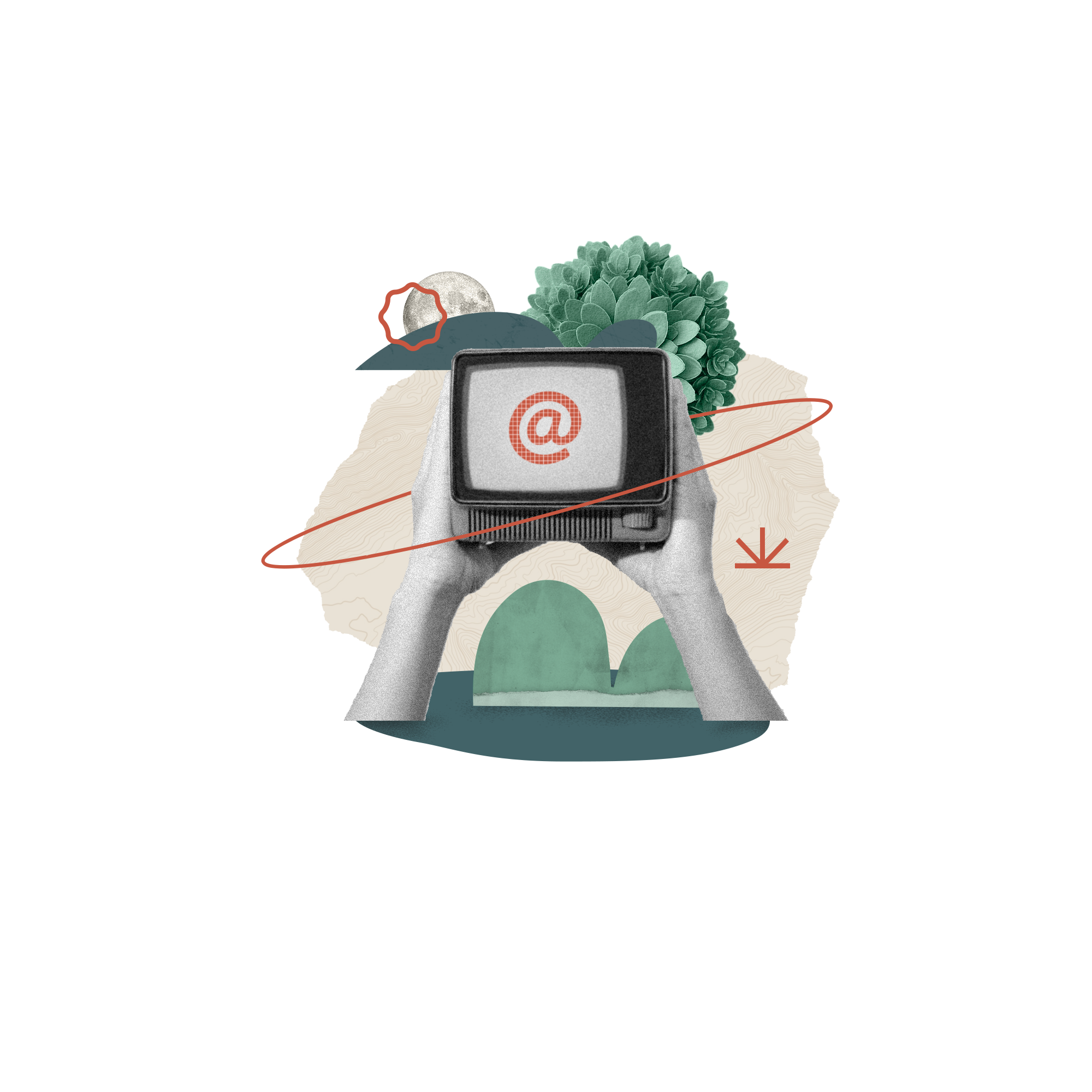 Place à la présentation !
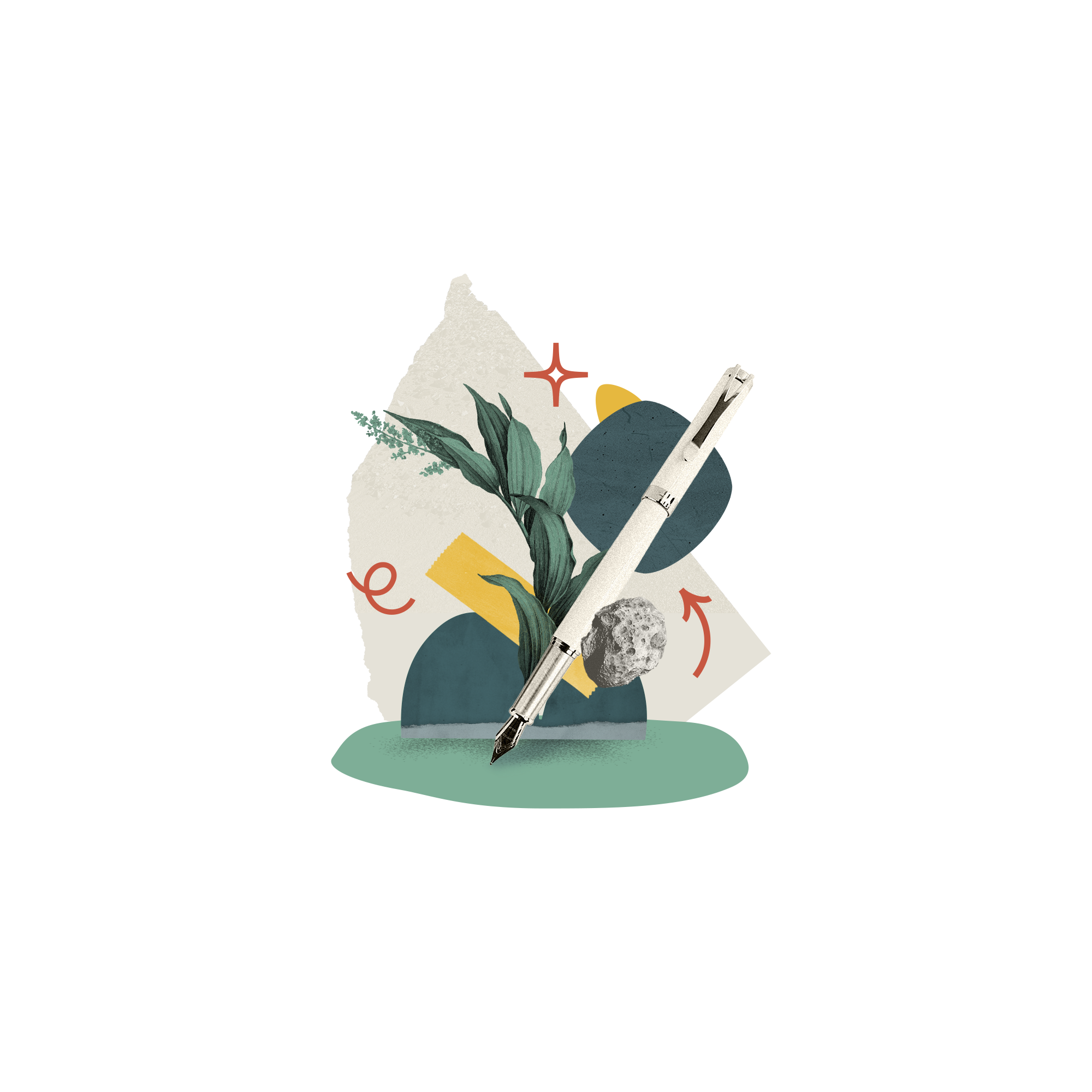 Merci !
Des questions ?
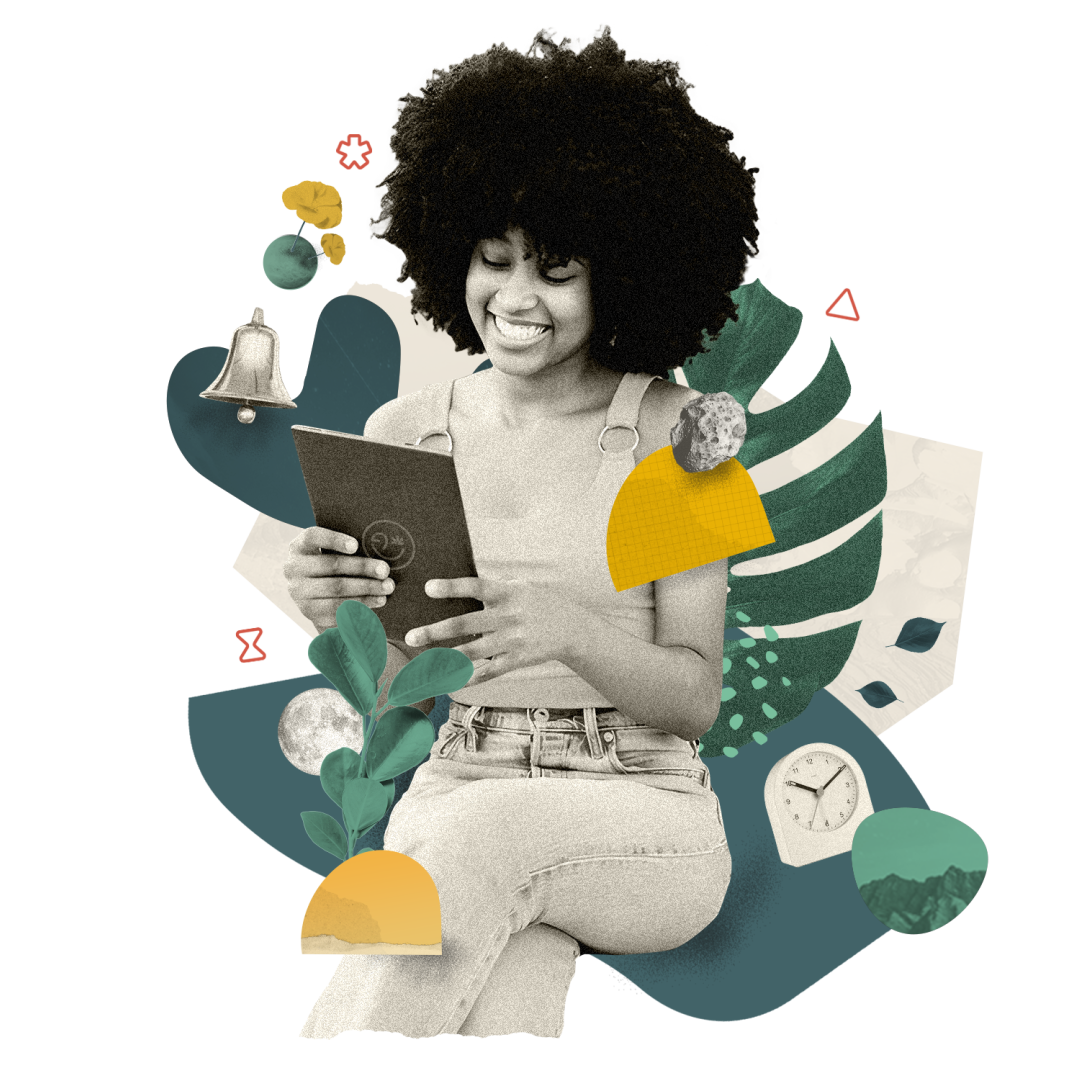 Pour aller plus loin …​
Retrouvez toutes nos ressources (article, replay, support de formation …) sur votre centre d’aide.​
Vous ne trouvez pas la réponse à votre question ? Ecrivez-nous ! ​
​
​
✉ zensupport@eurecia.com
ACCÉDER AU CENTRE D’AIDE